やっぱ、にんまり、しちゃうわい。
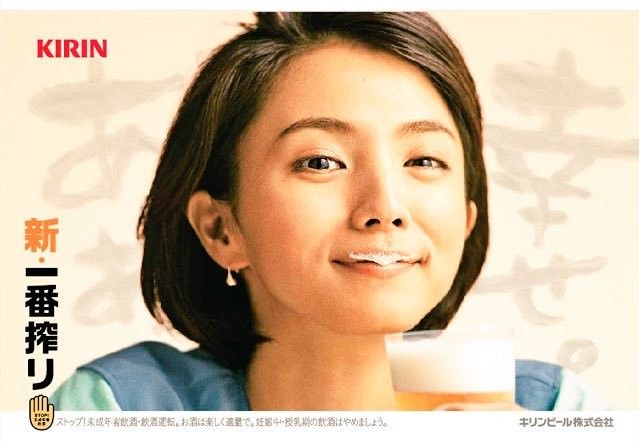 一番搾り
やっぱ、にんまり、しちゃうわい。
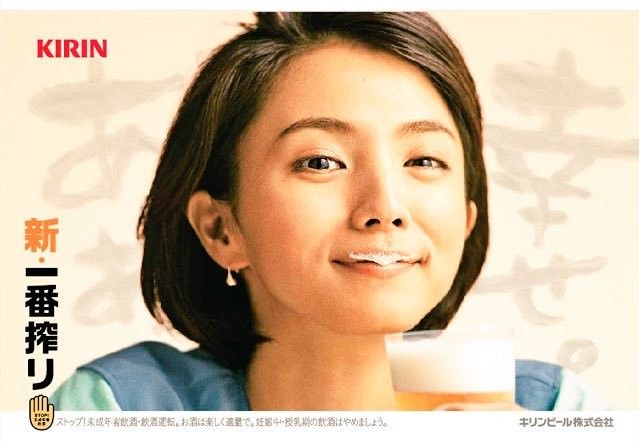 一番搾り
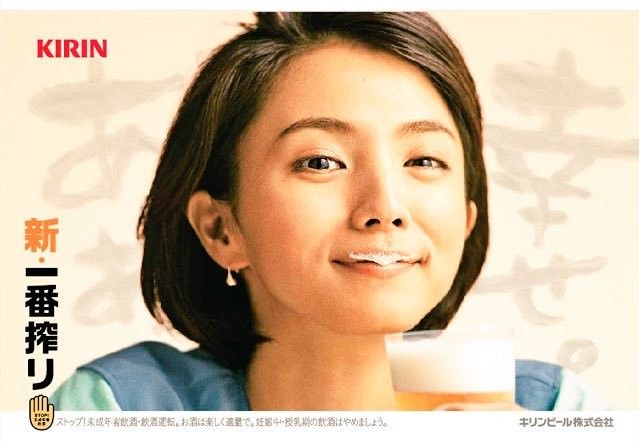 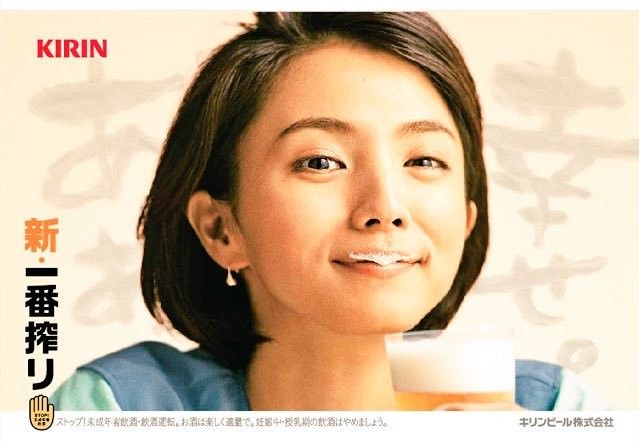 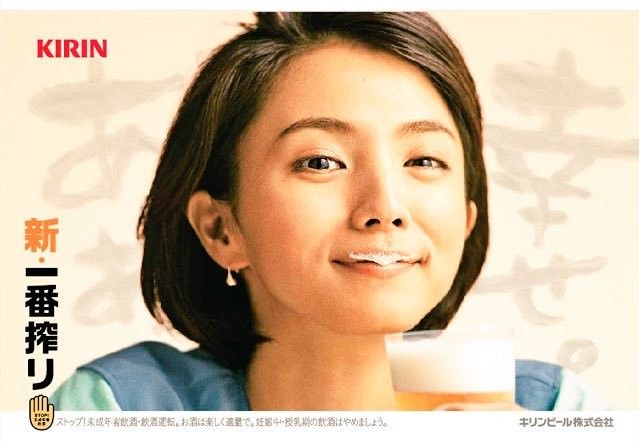